মাল্টিমিডিয়া শ্রেনিতে স্বাগতম
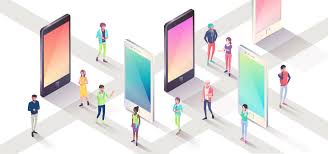 পরিচিতি
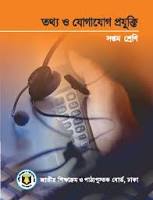 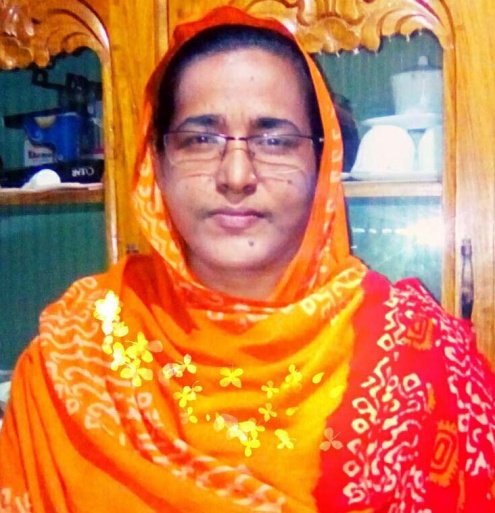 সাদিয়া আফরিনসহকারী শিক্ষিকাদৌলতপুর বহুমূথী উচ্চ বিদ্যালয়বেলকুচি,সিরাজগঞ্জ ।01726502038safrinmadha@gmail.com
৭ম -শ্রেনী
বিষয়-তথ্যও যোগাযোগ প্রযুক্তি
দ্বিতীয় অধ্যায়(পাঠ-১৭,১৮ )
সময়- ৪০ মিনিট
নিচের ছবিটি ভালভাবে লক্ষ্য কর।
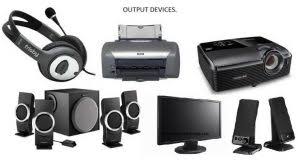 আজকের পাঠ
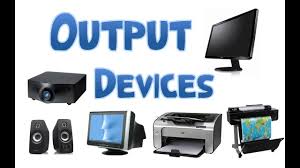 আউটপুট ডিভাইস
শিখনফল
এ পাঠ শেষে শিক্ষার্থীরা-
 আউটপুট ডিভাইস কি তা বলতে পারবে।
আউটপুট ডিভাইসগুলোর নাম লিখতে পারবে।
আউটপুট ডিভাইসের কাজ বর্ণনা করতে পারবে।
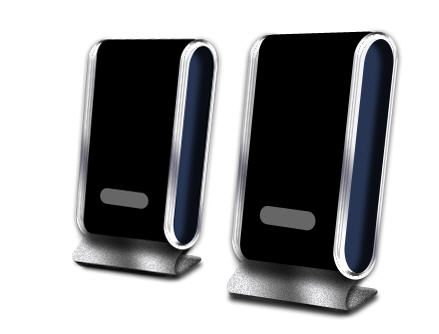 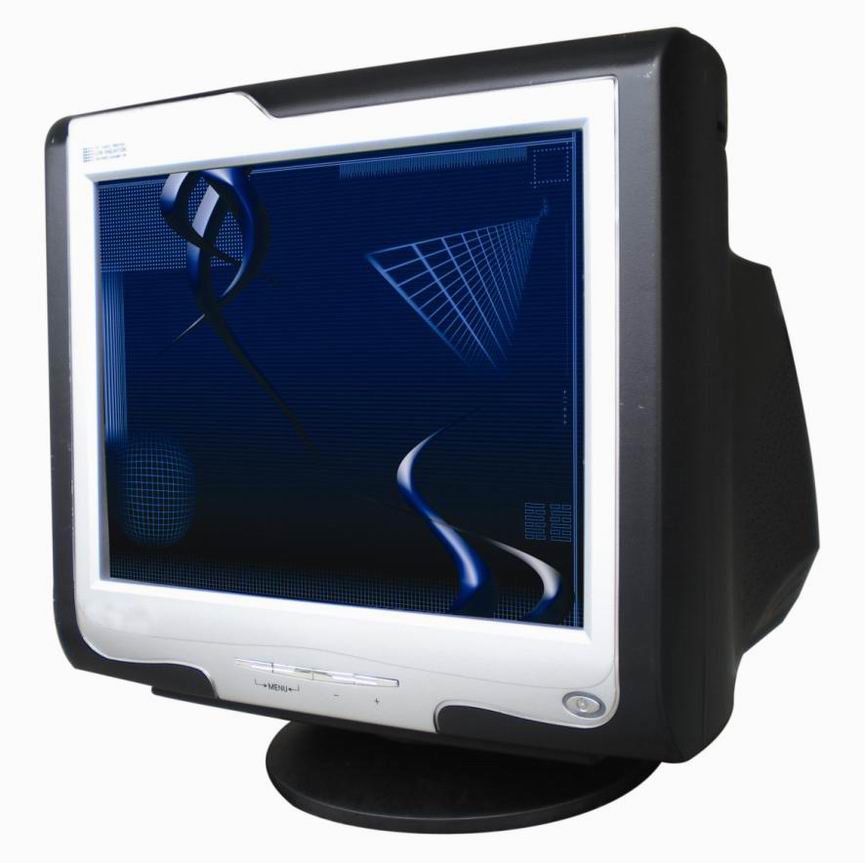 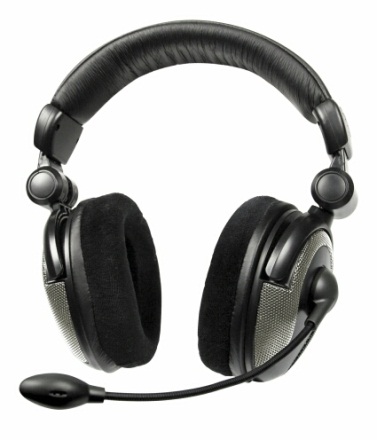 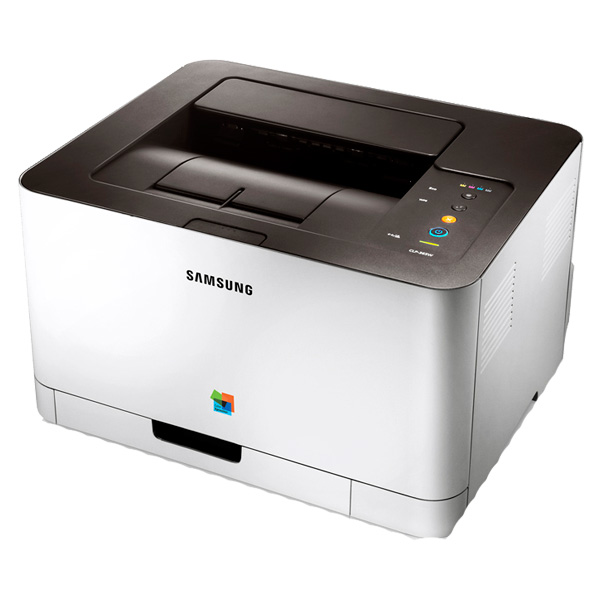 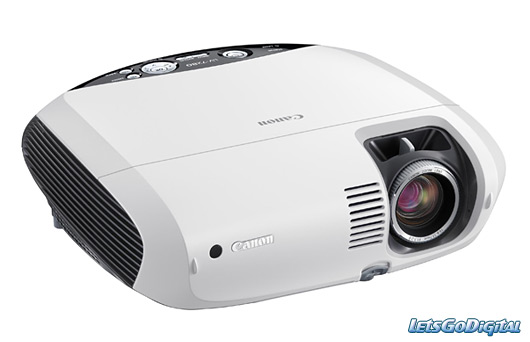 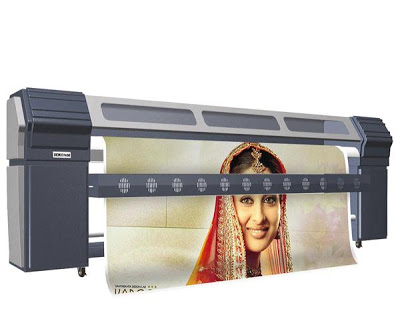 এগুলো আউটপুট ডিভাইস।
একক  কাজ
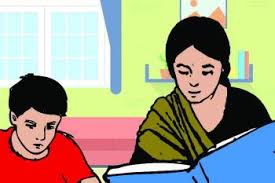 প্রত্যেকেই তিনটি করে আউটপুট ডিভাইজের সাম লিখ ।
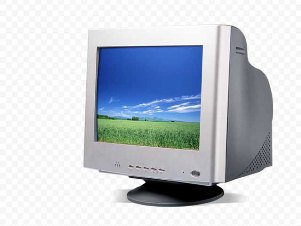 এটি  কিসের ছবি ?
মনিটর।
মনিটর মূলত একটি আউটপুট ডিভাইস।মনিটরের মাধ্যমে কম্পিউটারের সকল তথ্য দেখা যায়।
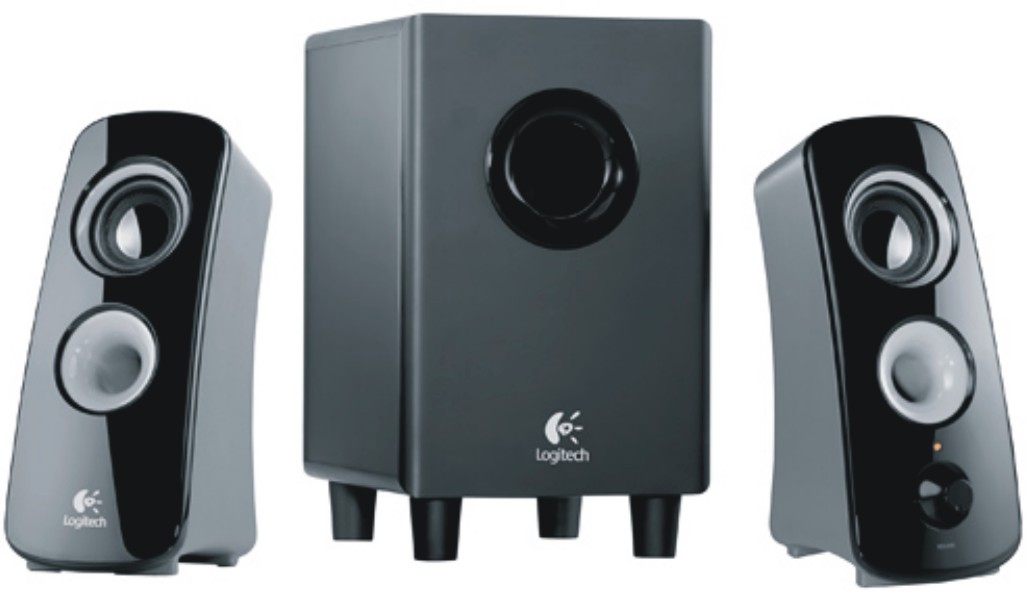 এগুলো কিসের ছবি ?
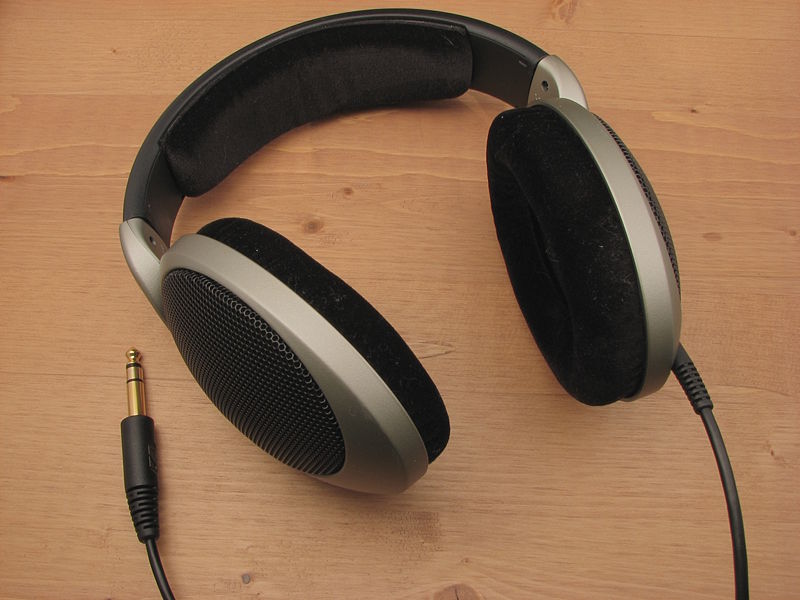 মাইক্রোফোন
সাউন্ড বক্স
সাউন্ড বক্স এর মাধ্যমে আমরা শব্দ শুনতে পাই।
মাইক্রোফোন এর  মাধ্যমেও আমরা শব্দ শুনতে পাই।
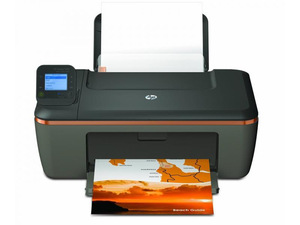 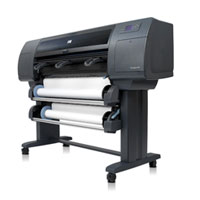 প্রিন্টার
প্লটার
প্রিন্টার এর মাধ্যমে আমরা  কম্পিউটারের লেখা প্রিন্ট করতে পারি।
প্লটারের মাধ্যমে আমরা জমির মানচিত্র প্রিন্ট করতে পারি।
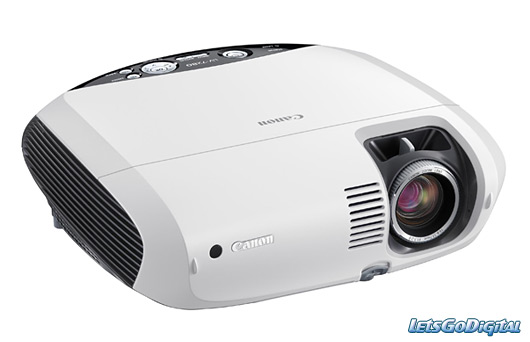 মাল্টিমিডিয়া প্রোজেক্টর
মাল্টিমিডিয়া প্রোজেক্টরের মাধ্যমে কম্পিউটারের ভিডিও  তথ্য বড় করে দেখান যায়।
দলীয় কাজ
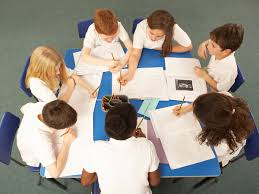 প্রত্যেক দল ৩টি আউটপুট ডিভাইসের কাজ লিখ ।
মূল্যায়ন
নিচের ছবি দেখে নাম ও কাজ বলঃনিতভমূল্যায়ন
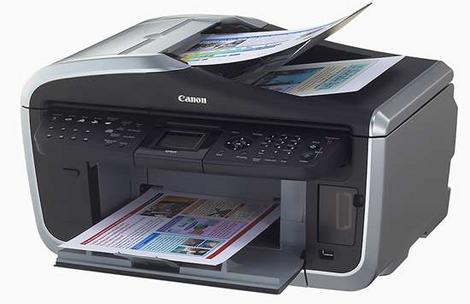 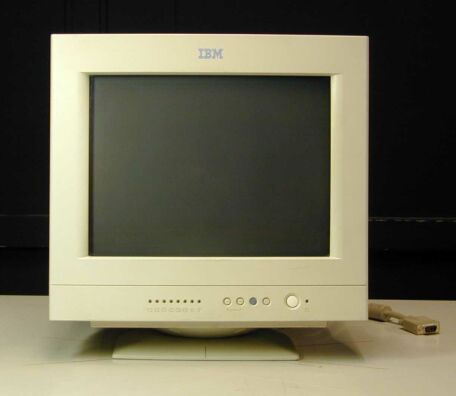 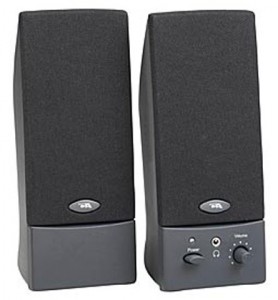 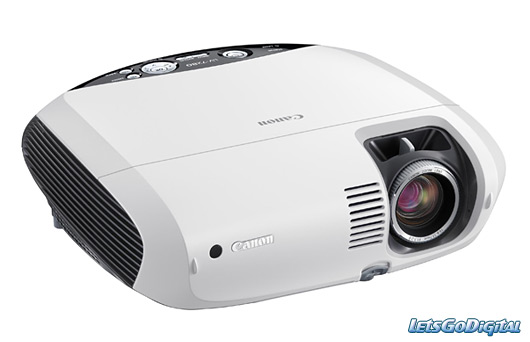 বাড়ীর কাজঃ
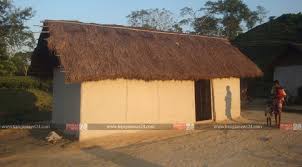 আউটপুট ডিভাইস হিসাবে প্রোজেক্টরের৫টি গুরুত্ব ব্যাখ্যা কর।
সবাইকে ধন্যবাদ
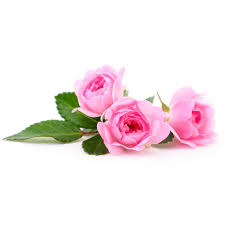 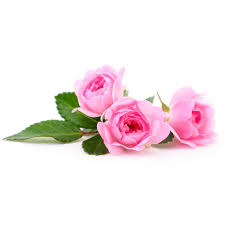